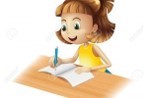 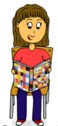 Rituels de langage
HISTOIRE
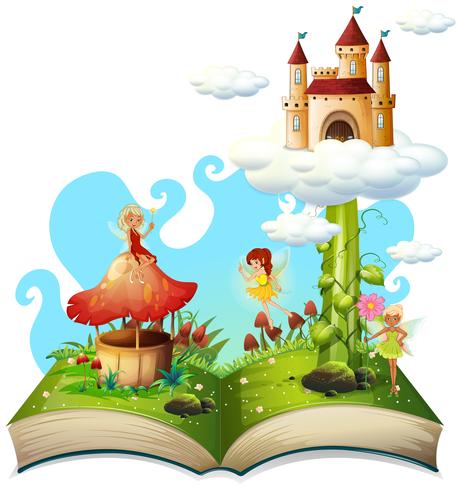 Quelle est cette histoire?
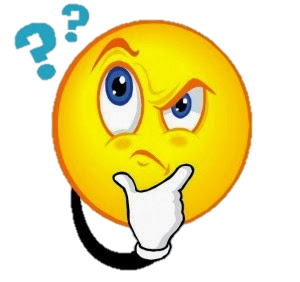 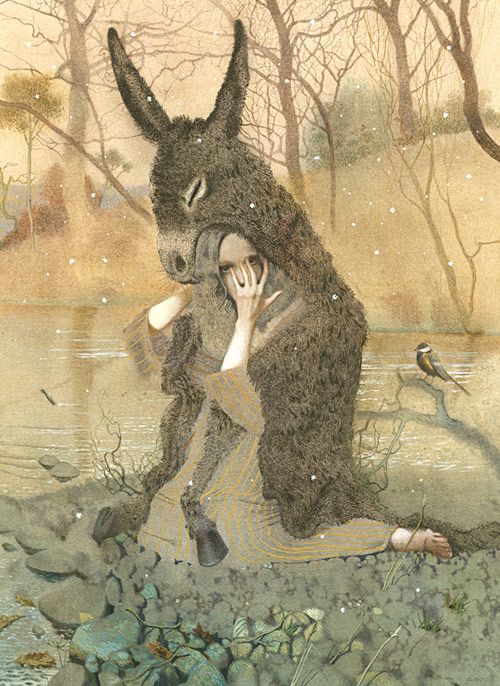 Quelle est cette histoire?
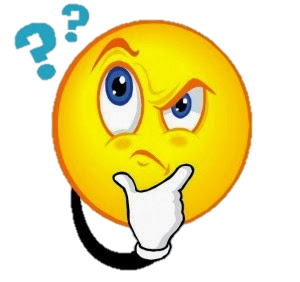 3
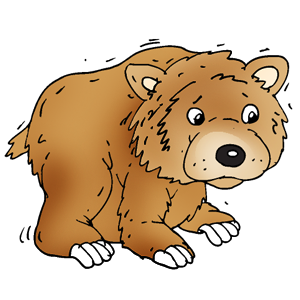 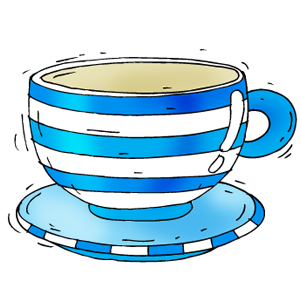 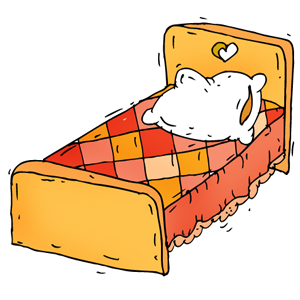 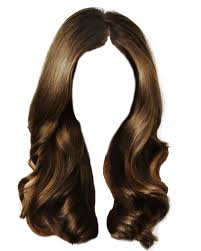 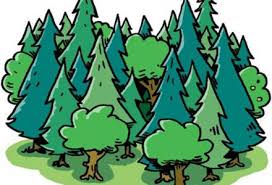 Quelle est cette histoire?
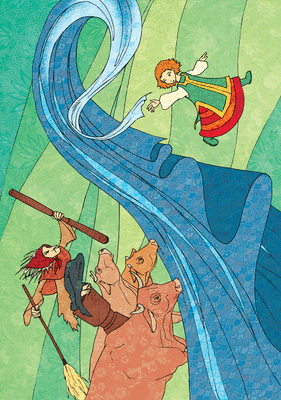 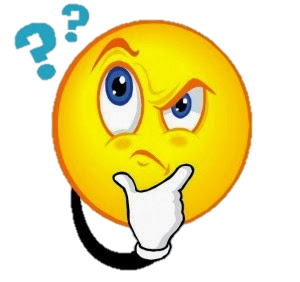 Quelle est cette histoire?
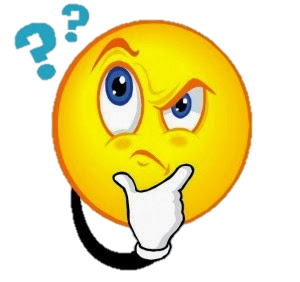 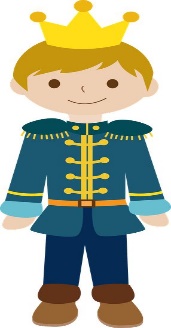 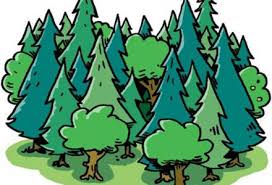 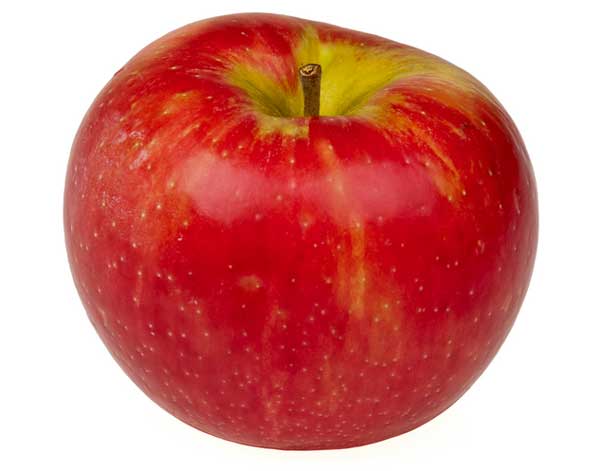 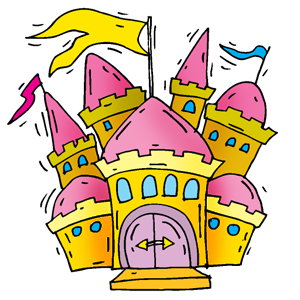 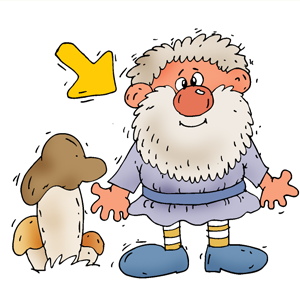 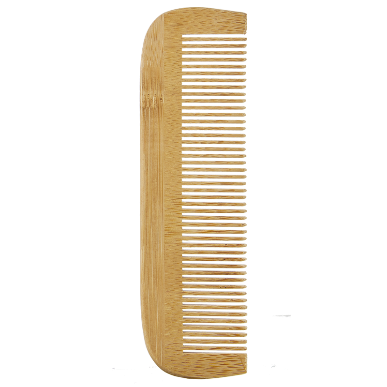 Quelle est cette histoire?
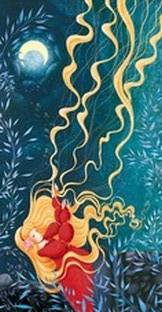 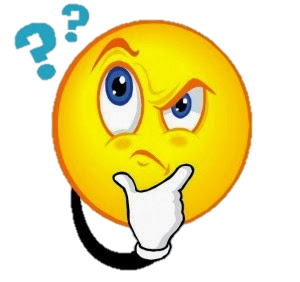 Quelle est cette histoire?
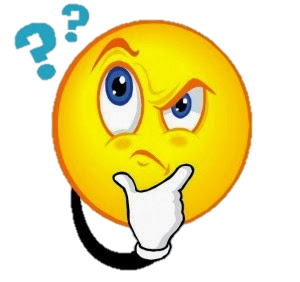 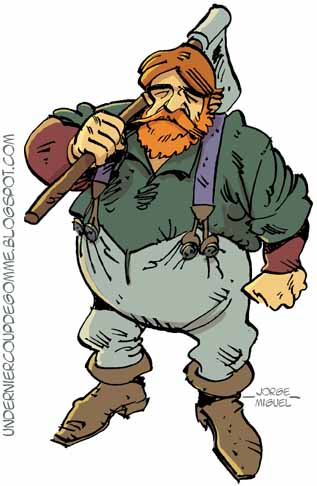 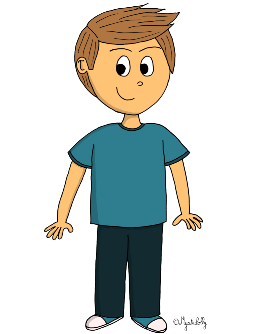 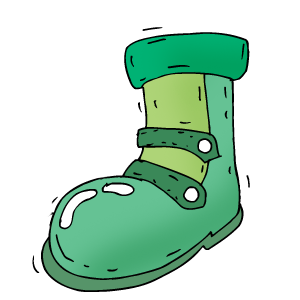 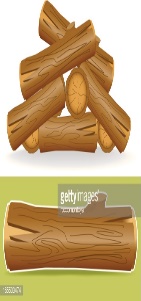 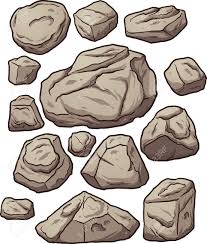 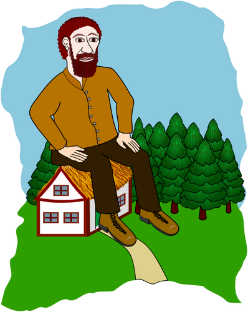 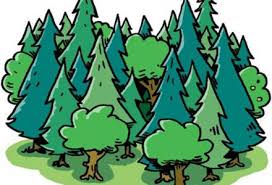 Quelle est cette histoire?
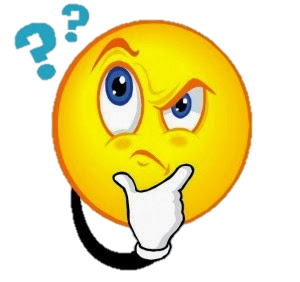 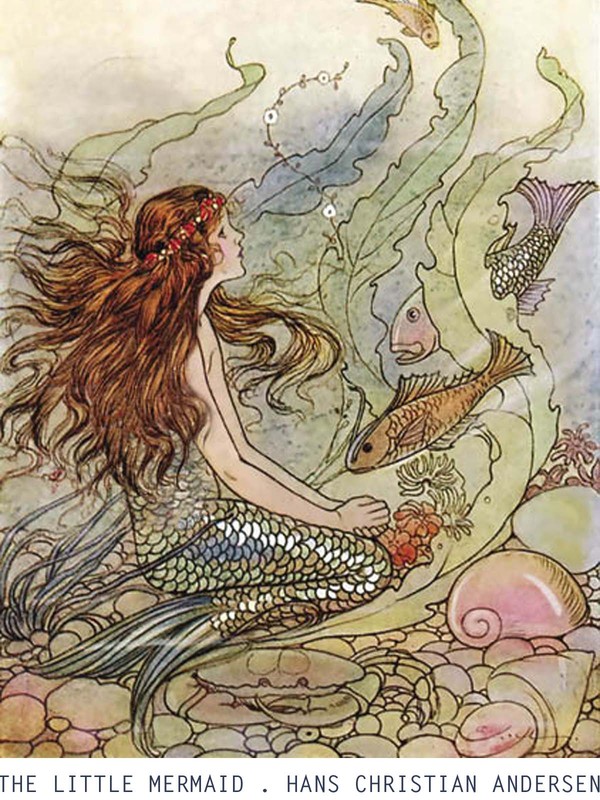